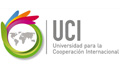 Tasa Interna de Retorno
Mba Peggy Chaves
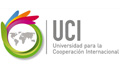 Tasa Interna de Retorno
“…es la tasa de descuento que iguala el VPN de una oportunidad de inversión con $0” (Gitman,Lawrence & Zutter,Chad. 2012. Pág.372)



“… es la tasa de descuento, que hace que el valor actual de los flujos de beneficio (positivos) sea igual al valor actual de los flujos de inversión negativos” (Fernández, Saúl. 2007. Pág.132)
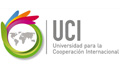 Fórmula del TIR
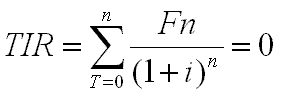 Fn= Flujo de efectivo anual
n= vida útil del proyecto
.
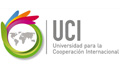 Ejemplo
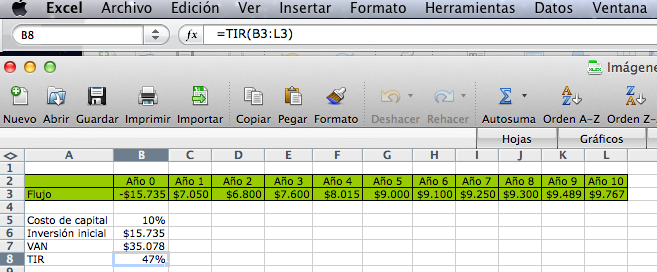 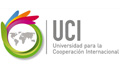 Criterios de decisión
Para proyectos mutuamente excluyentes, se elige el proyecto con el mayor TIR

Para proyectos independientes, se usa la siguiente regla:

Si el TIR es mayor al Costo de Capital y el VAN es mayor a $0  se ACEPTA 

Si el TIR es menor al Costo de Capital y el VAN es menor a $0  se RECHAZA 

Si el TIR es igual al Costo de Capital y el VAN es igual a $0  se RECHAZA